IEEE 802.21 MEDIA INDEPENDENT HANDOVER  SERVICES
DCN: 21-18-0033-00-0000
Title: Diagram for Network Enablers for seamless HMD based VR Content Service
Date Submitted: July 02, 2018
Presented at IEEE 802.21 session #86 – San Diego, California, USA
Authors or Source(s): Dongil Dillon Seo(VoleRCreative), Peter Jeong(JoyFun), Minseok OH, Namgi KIM (Kyonggi U.)
Abstract: This document is distributed to help understand DCN 21-18-0029-01-0000.
21-18-0033-00-0000
1
IEEE 802.21 presentation release statements
This document has been prepared to assist the IEEE 802.21 Working Group. It is offered as a basis for discussion and is not binding on the contributing individual(s) or organization(s). The material in this document is subject to change in form and content after further study. The contributor(s) reserve(s) the right to add, amend or withdraw material contained herein.
The contributor grants a free, irrevocable license to the IEEE to incorporate material contained in this contribution, and any modifications thereof, in the creation of an IEEE Standards publication; to copyright in the IEEE’s name any IEEE Standards publication even though it may include portions of this contribution; and at the IEEE’s sole discretion to permit others to reproduce in whole or in part the resulting IEEE Standards publication. The contributor also acknowledges and accepts that this contribution may be made public by IEEE 802.21.
The contributor is familiar with IEEE patent policy, as outlined in Section 6.3 of the IEEE-SA Standards Board Operations Manual <http://standards.ieee.org/guides/opman/sect6.html#6.3> and in Understanding Patent Issues During IEEE Standards Development http://standards.ieee.org/board/pat/guide.html>
IEEE 802.21 presentation release statements
This document has been prepared to assist the IEEE 802.21 Working Group. It is offered as a basis for discussion and is not binding on the contributing individual(s) or organization(s). The material in this document is subject to change in form and content after further study. The contributor(s) reserve(s) the right to add, amend or withdraw material contained herein.
The contributor grants a free, irrevocable license to the IEEE to incorporate material contained in this contribution, and any modifications thereof, in the creation of an IEEE Standards publication; to copyright in the IEEE’s name any IEEE Standards publication even though it may include portions of this contribution; and at the IEEE’s sole discretion to permit others to reproduce in whole or in part the resulting IEEE Standards publication. The contributor also acknowledges and accepts that this contribution may be made public by IEEE 802.21.
The contributor is familiar with IEEE patent policy, as stated in Section 6 of the IEEE-SA Standards Board bylaws <http://standards.ieee.org/guides/bylaws/sect6-7.html#6> and in Understanding Patent Issues During IEEE Standards Development http://standards.ieee.org/board/pat/faq.pdf>
21-18-0003-00-0000
2
Abstract
The diagrams shown in this document are used in the document 'White Paper for Network Enablers for seamless HMD based VR Content Service'.
These diagrams should be used when you need more detail understanding or when you need to make modifications.
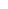 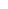 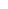 21-18-0003-00-0000
3
VR System
Total Motion-to-Photon Latency ≤20ms
HMD
New Image
Output
Motion
Input
⑦
1ms
①
Pixel
Switching
IMU
1ms
⑥
90Hz OLED Display 11ms
Write Display
②
⑤
Local Content Server
Data Processing Unit
2ms
③
④
Remote Content Server
Data Processing Unit
2ms
VR System
Total Motion-to-Photon Latency ≤20ms
HMD
New Image
Output
Motion
Input
1ms
Pixel
Switching
IMU
1ms
90Hz OLED Display
11ms
Write Display
Wired / Wireless Network
must be ≤ 5ms
Content Server
Data Processing Unit
2ms
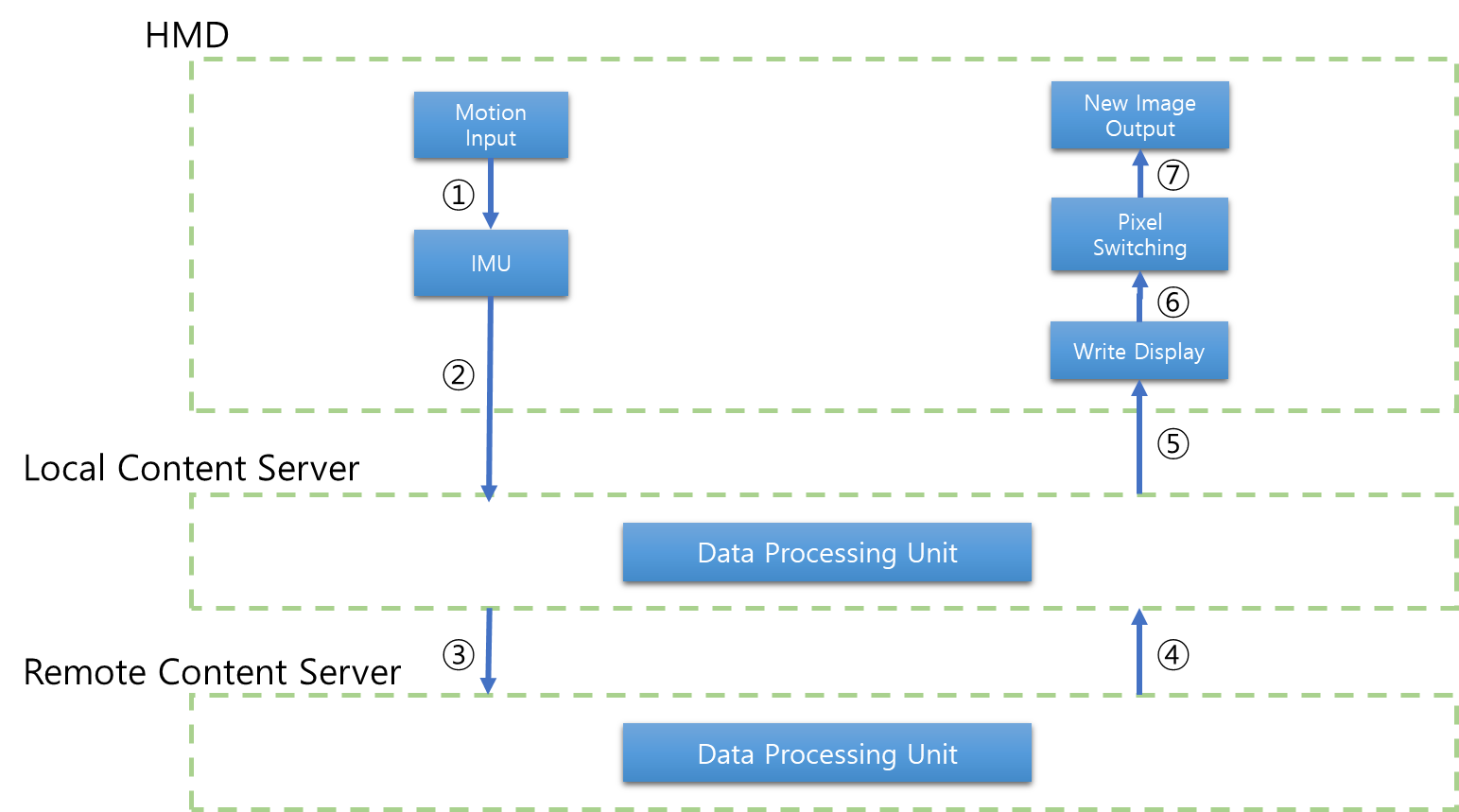 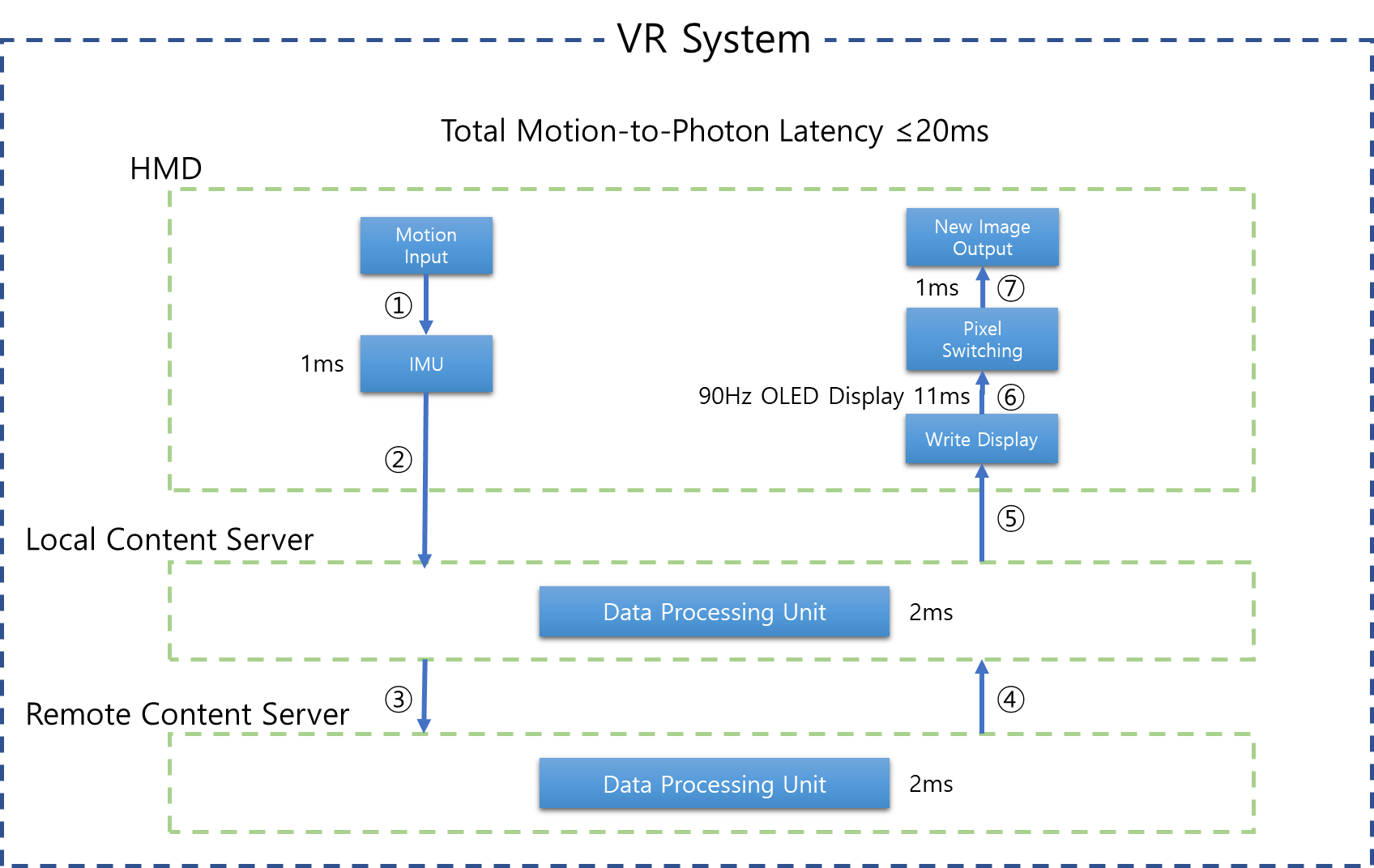 Local content server
Remote content server
VR HMD
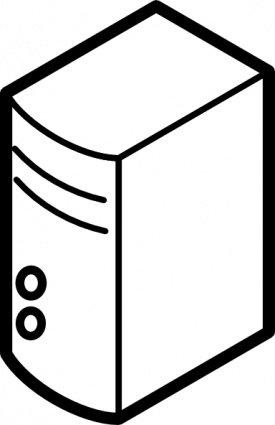 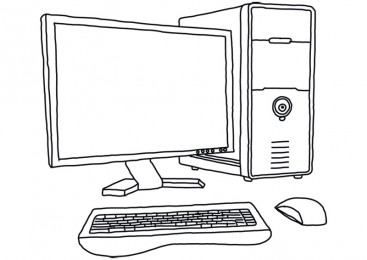 WAN
wired
LAN
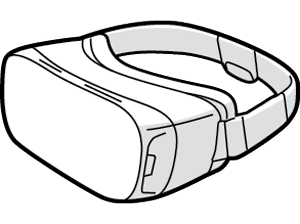 Local content server
Remote content server
VR HMD
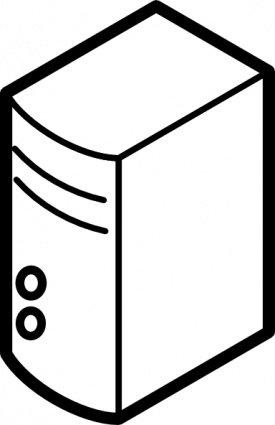 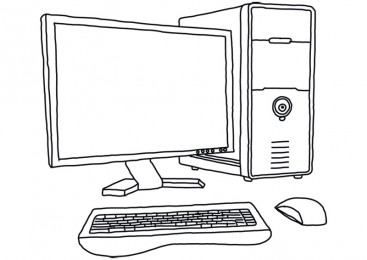 WAN
wireless
LAN
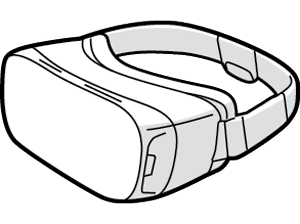 Content server
VR HMD
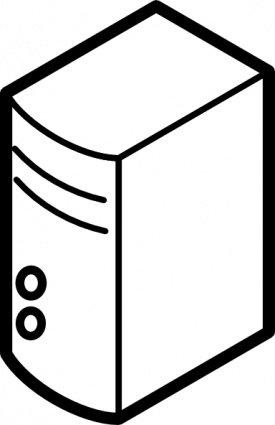 cellular network
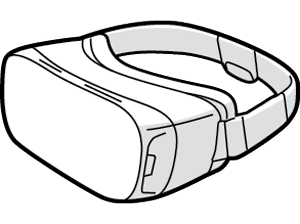 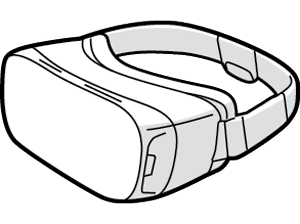 Content server
VR HMD
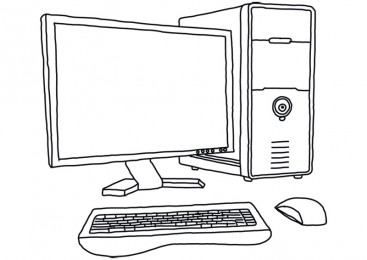 LAN
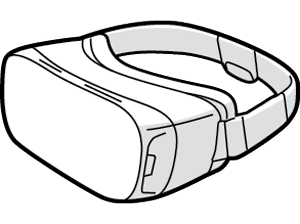 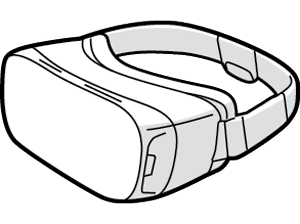 Content server
Motion detector
VR HMD
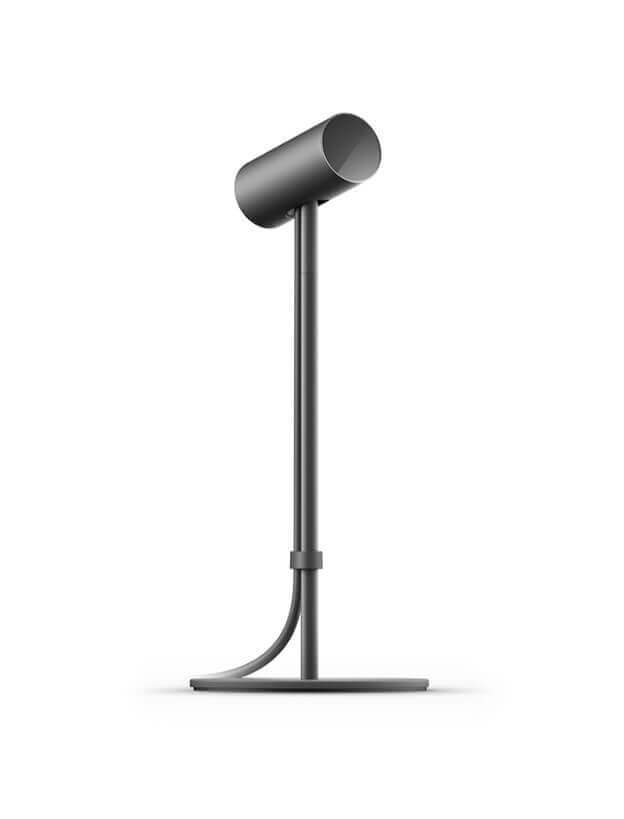 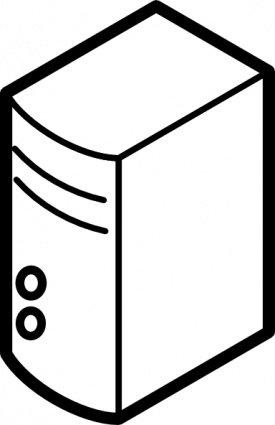 Controller
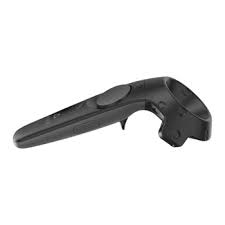 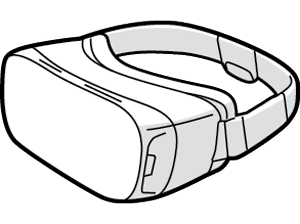 Case 1
Case 2
Case 3
Case 4
Case 5
References
[1] https://www.quora.com/What-causes-the-picture-delay-when-I-move-my-head-around-when-wearing-Oculus-or-Gear-VR
21-18-0003-00-0000
13